BIENVENIDOSPRESENTACIÓN DEL PROCESO DE TITULACIÓN PARA EL NIVEL DE INGENIERÍA
OBJETIVO:
DAR A CONOCER A LOS  ALUMNOS DE 11 VO CUATRIMESTRE LOS REQUISITOS NECESARIOS PARA PODER CUMPLIR CON SU TRÁMITE DE TITULACIÓN EN TIEMPO Y FORMAR Y HACER MAS EFICIENTE SU PROCESO.
FOLLETO DE TITULACIÓN (REESC41-A)
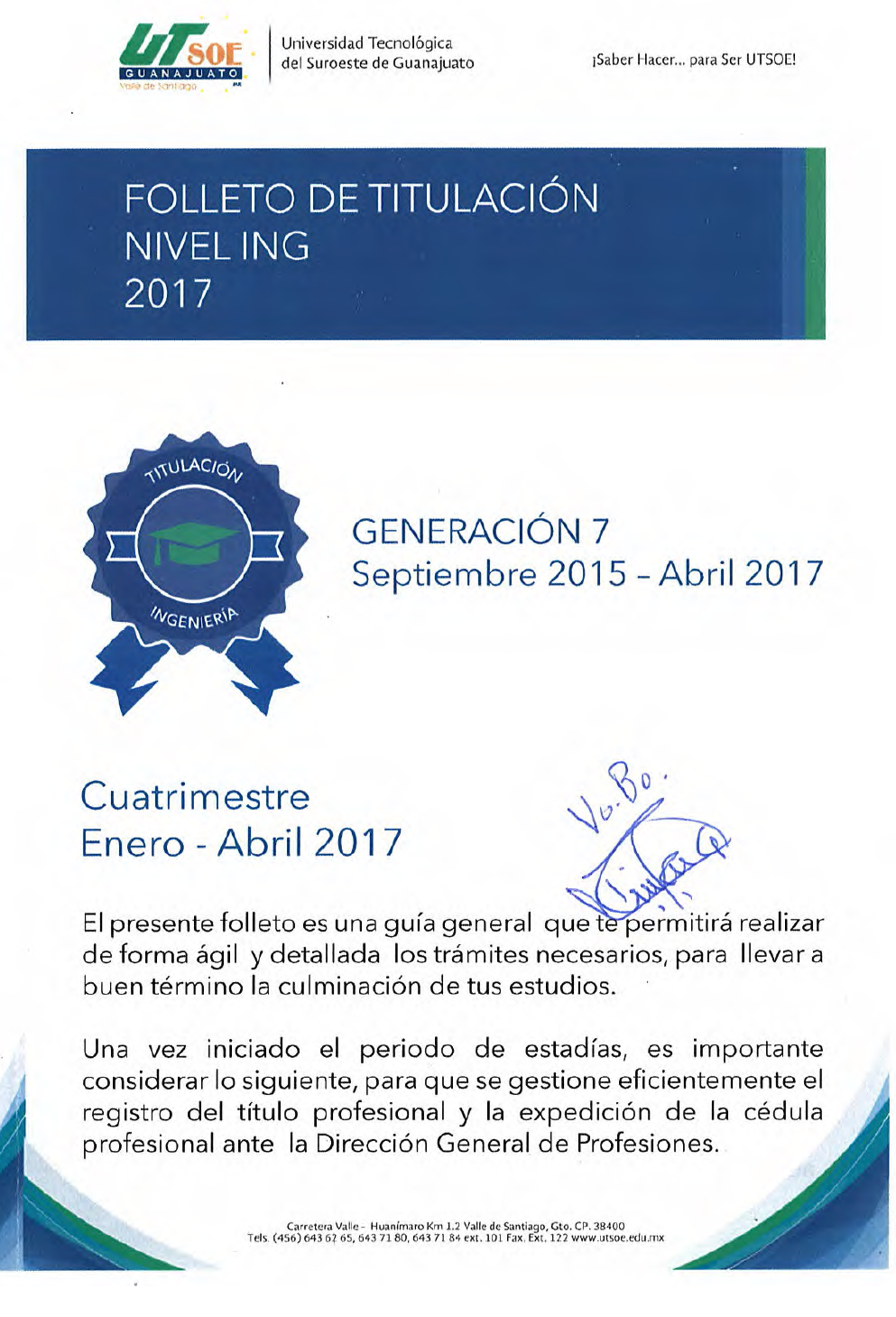 Requisitos y Procedimiento :
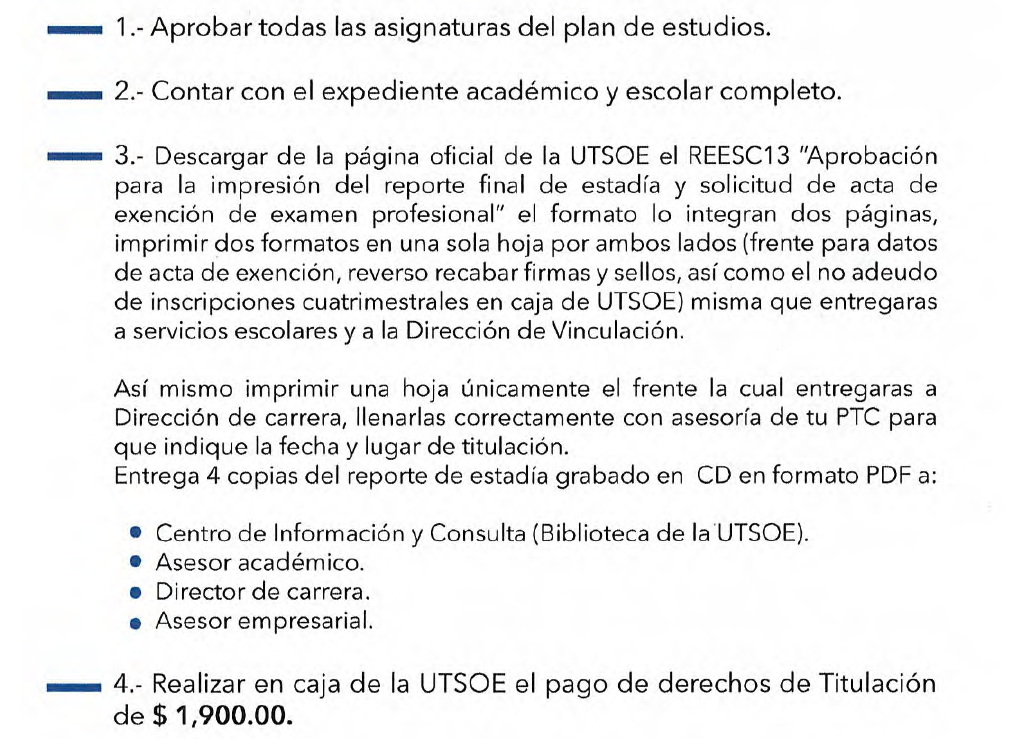 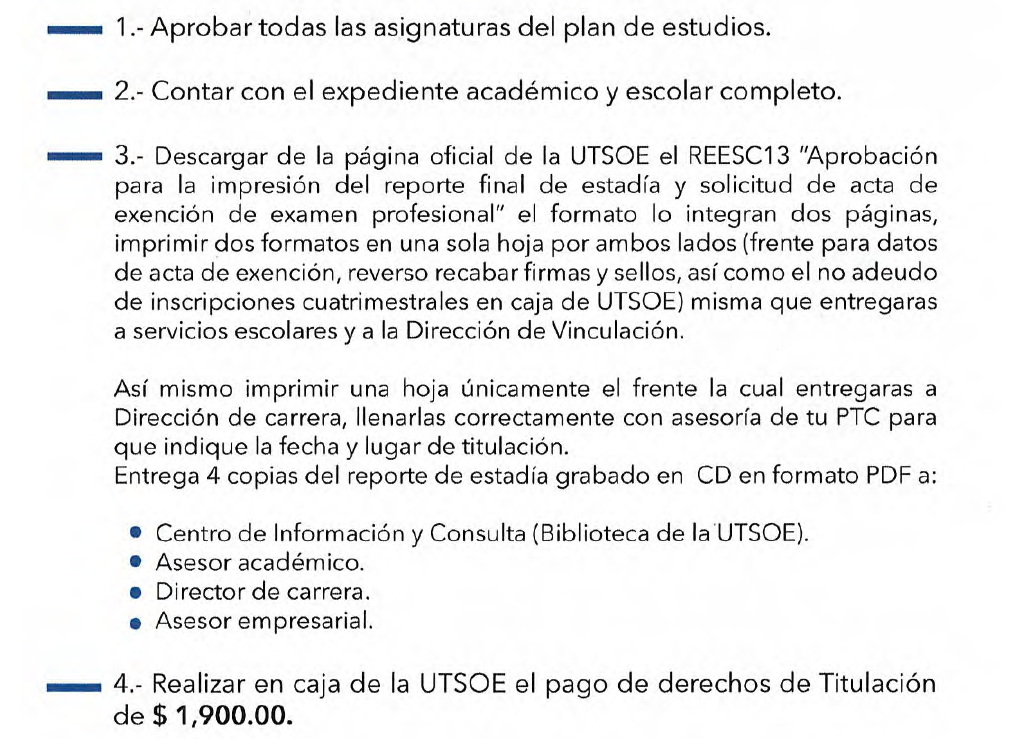 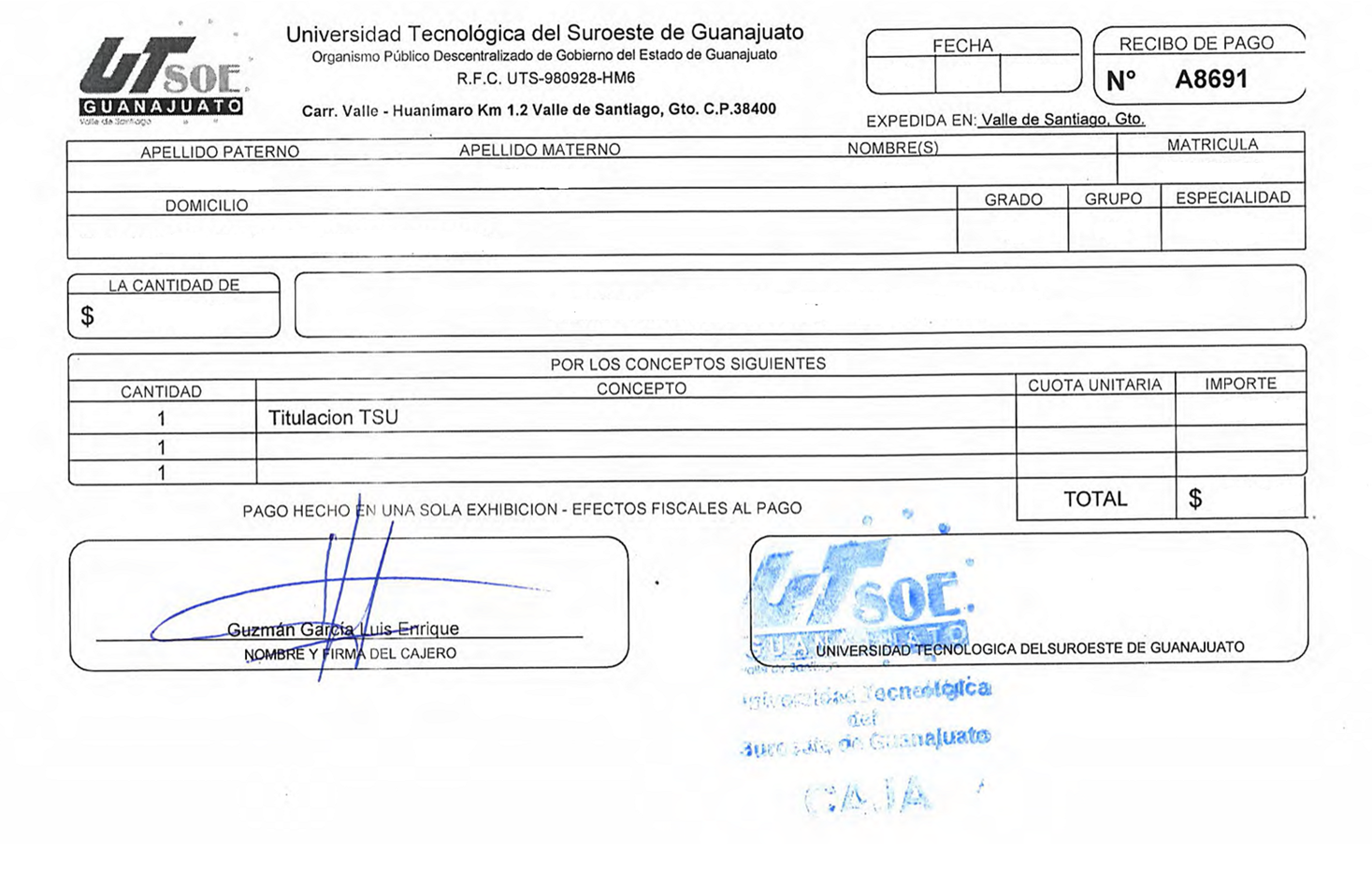 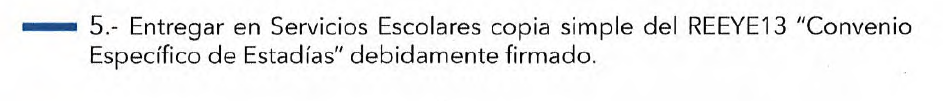 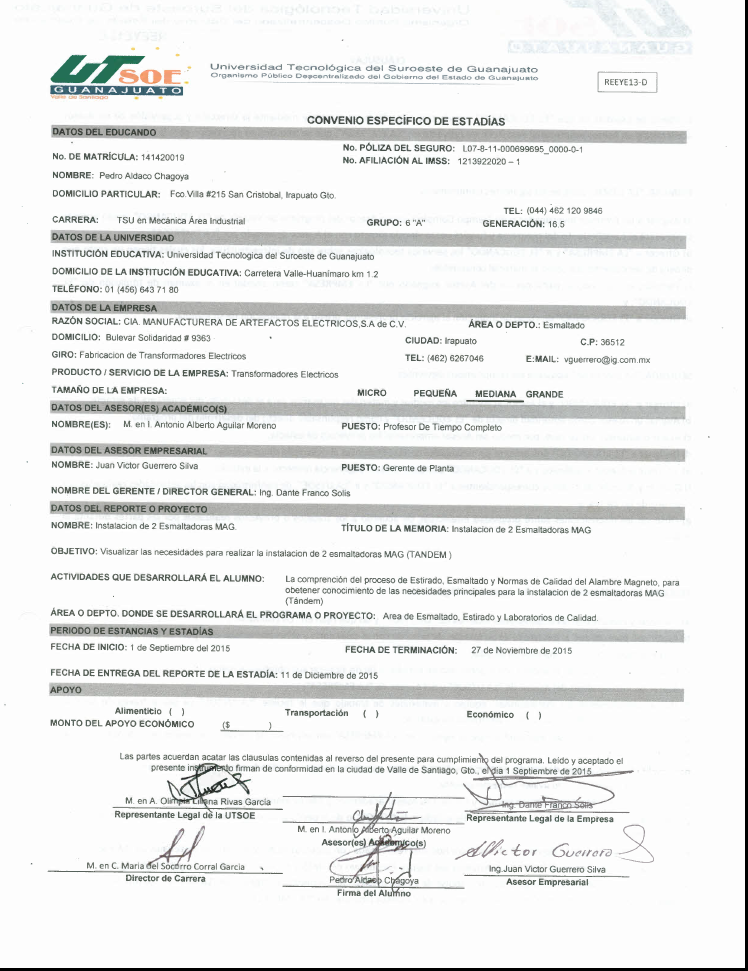 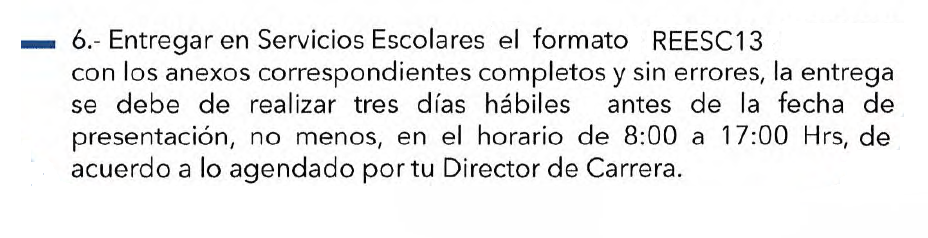 Ingresar Página Oficial UTSOEwww.utsoe.edu.mx
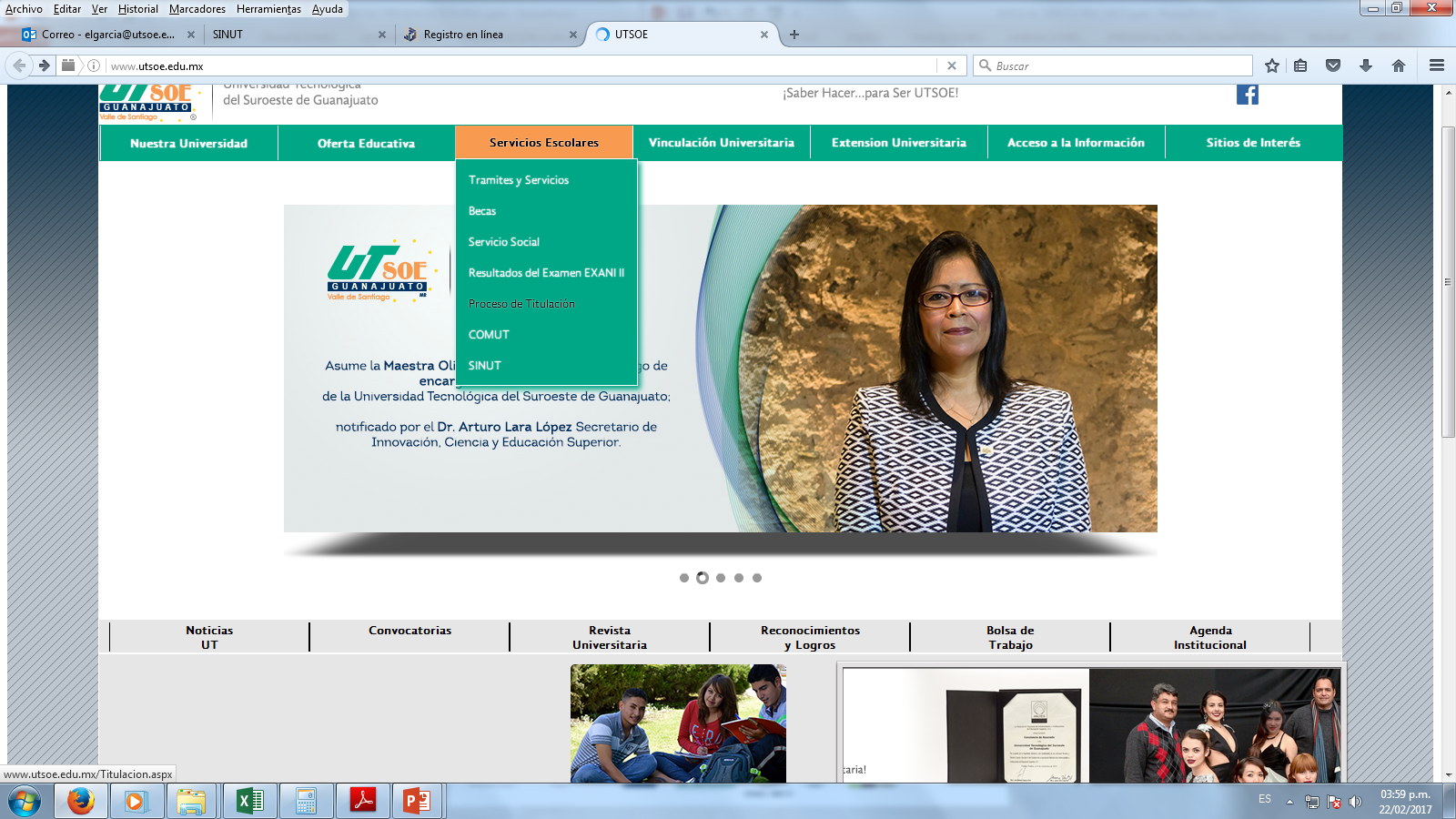 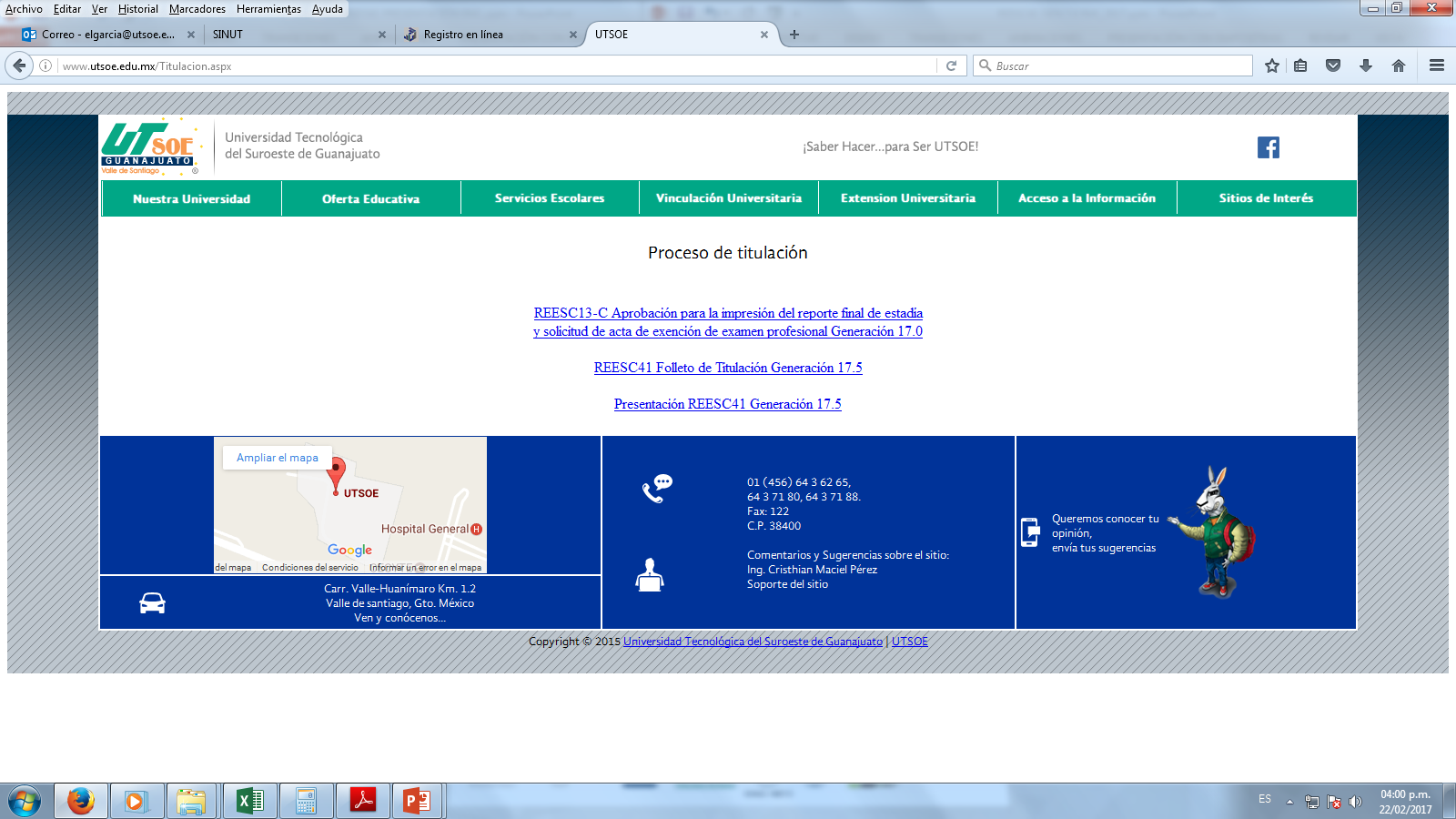 REESC13-C
Titulo de la tesis debe coincidir Totalmente con REEYE13-D (Convenio)  y en el SINUT
Firma y sello del área de cajas de no adeudos.
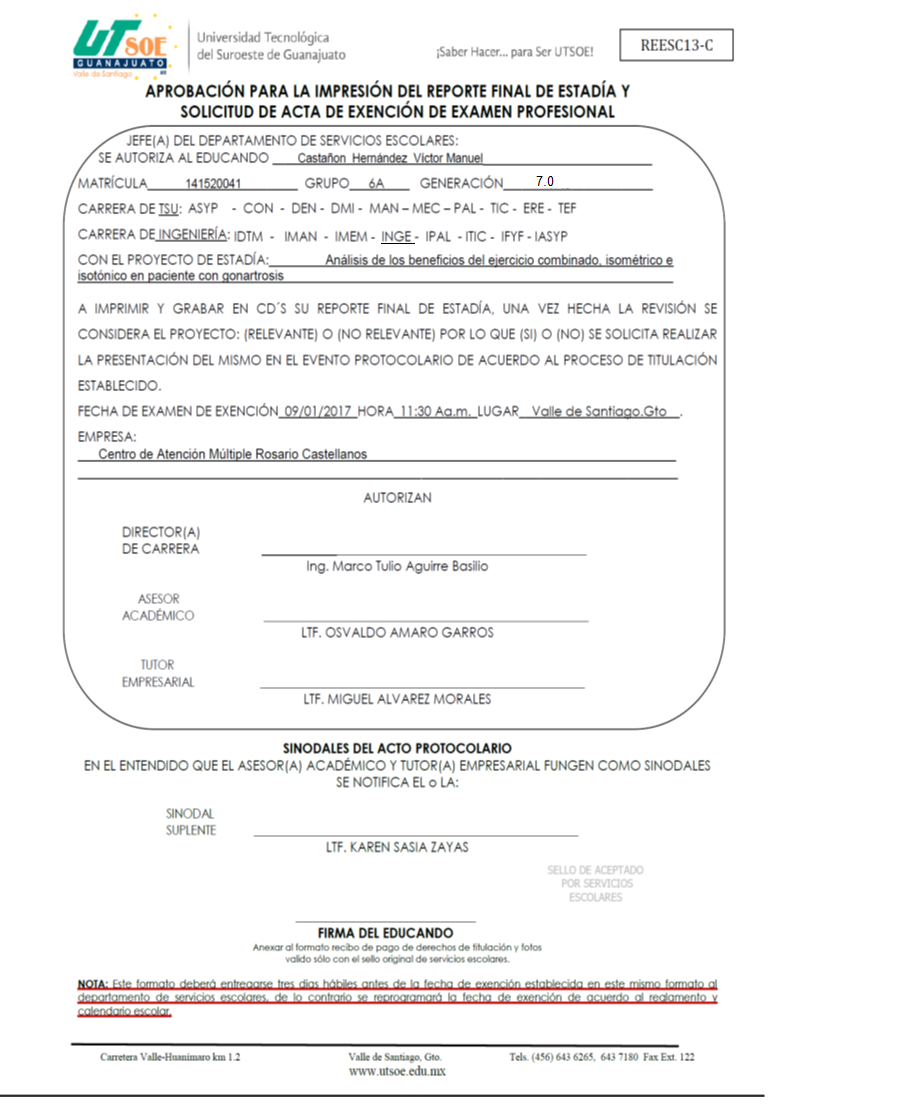 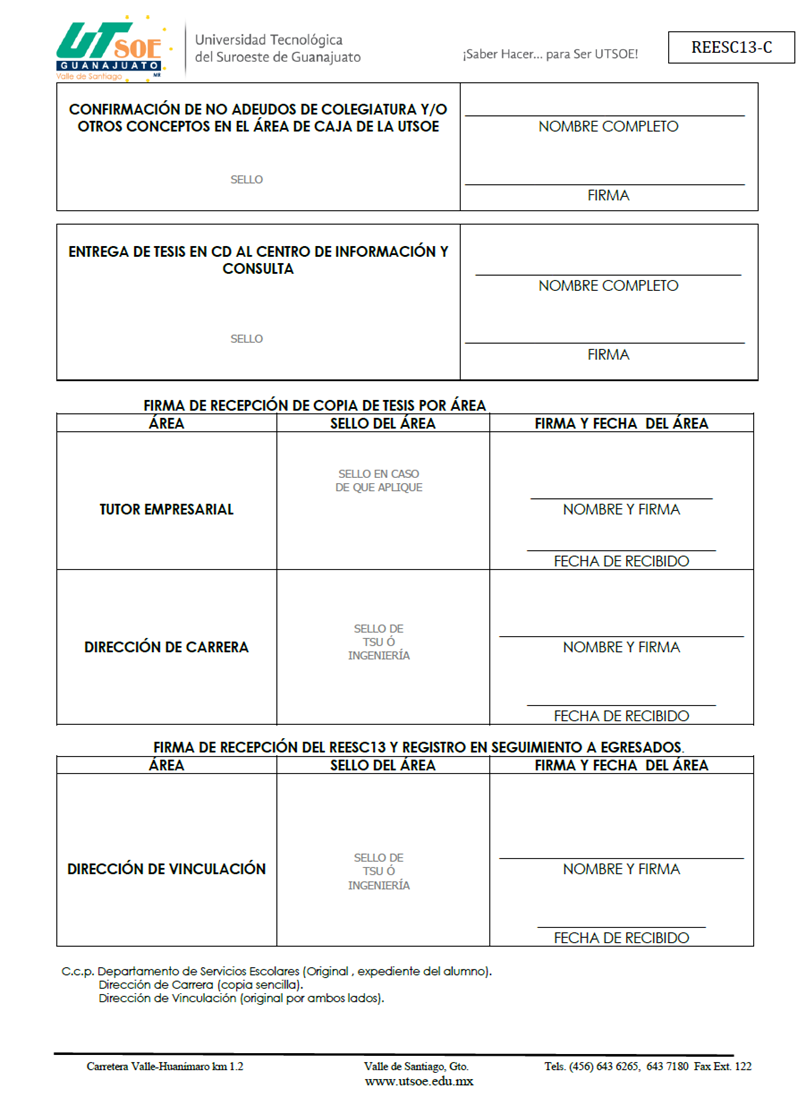 El REESC-13C es un formato de calidad  y por tanto no puede ir firmado por ausencia.
Nombre completo sin abreviaciones  de los asesores  y  grado académico, deben de coincidir con el convenio.
Firma y sello de las áreas que reciben el CD.
Nombre completo sin abreviaciones  y  grado académico. (el suplente es asignado por el asesor académico)
Firma de recepción del REESC13 y registro en seguimiento a egresados
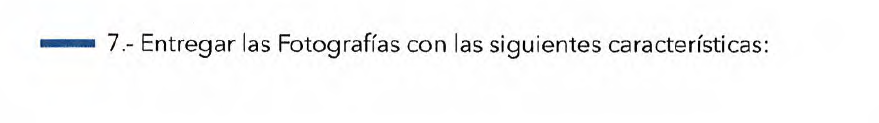 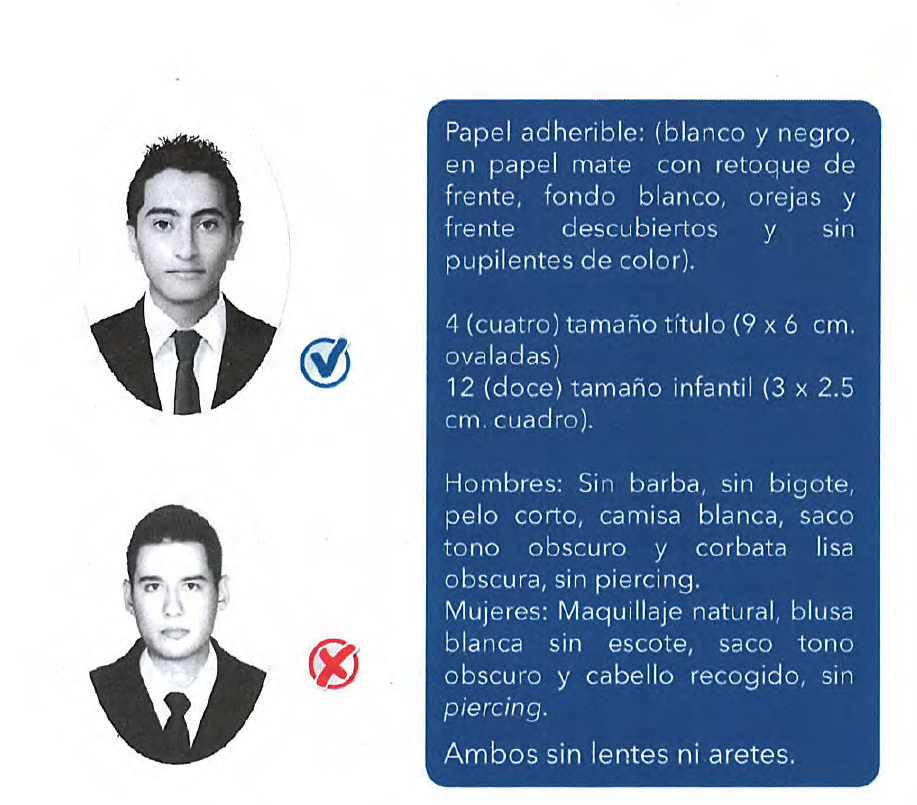 Mujeres:
Hombres:
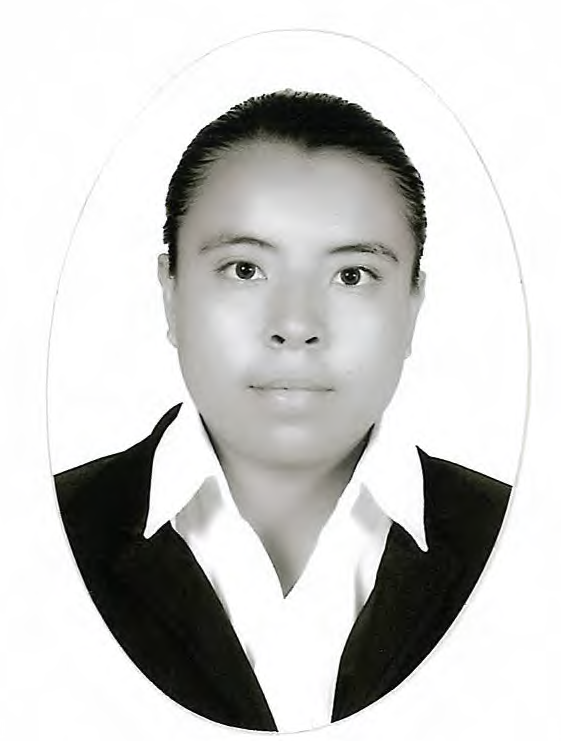 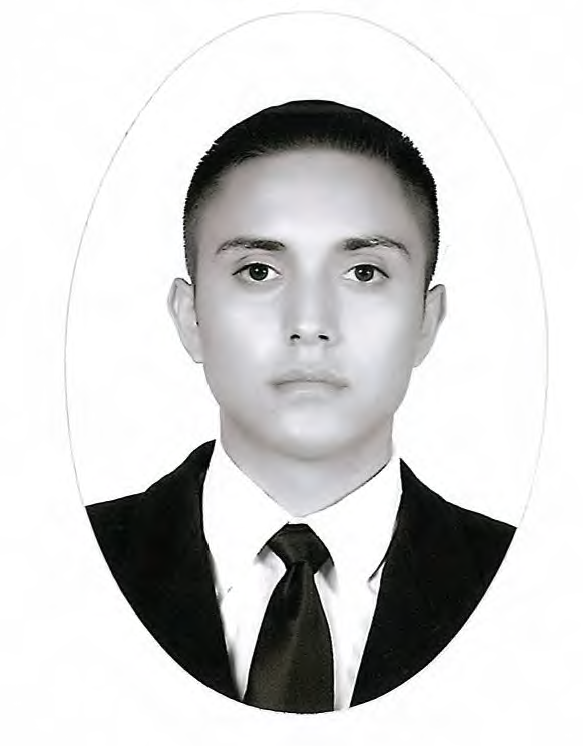 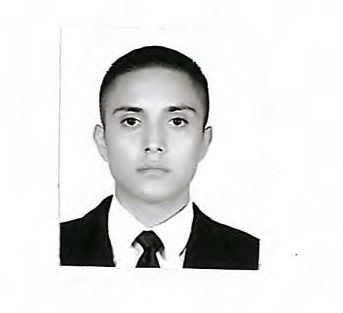 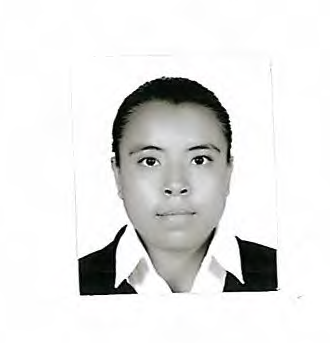 Ejemplo
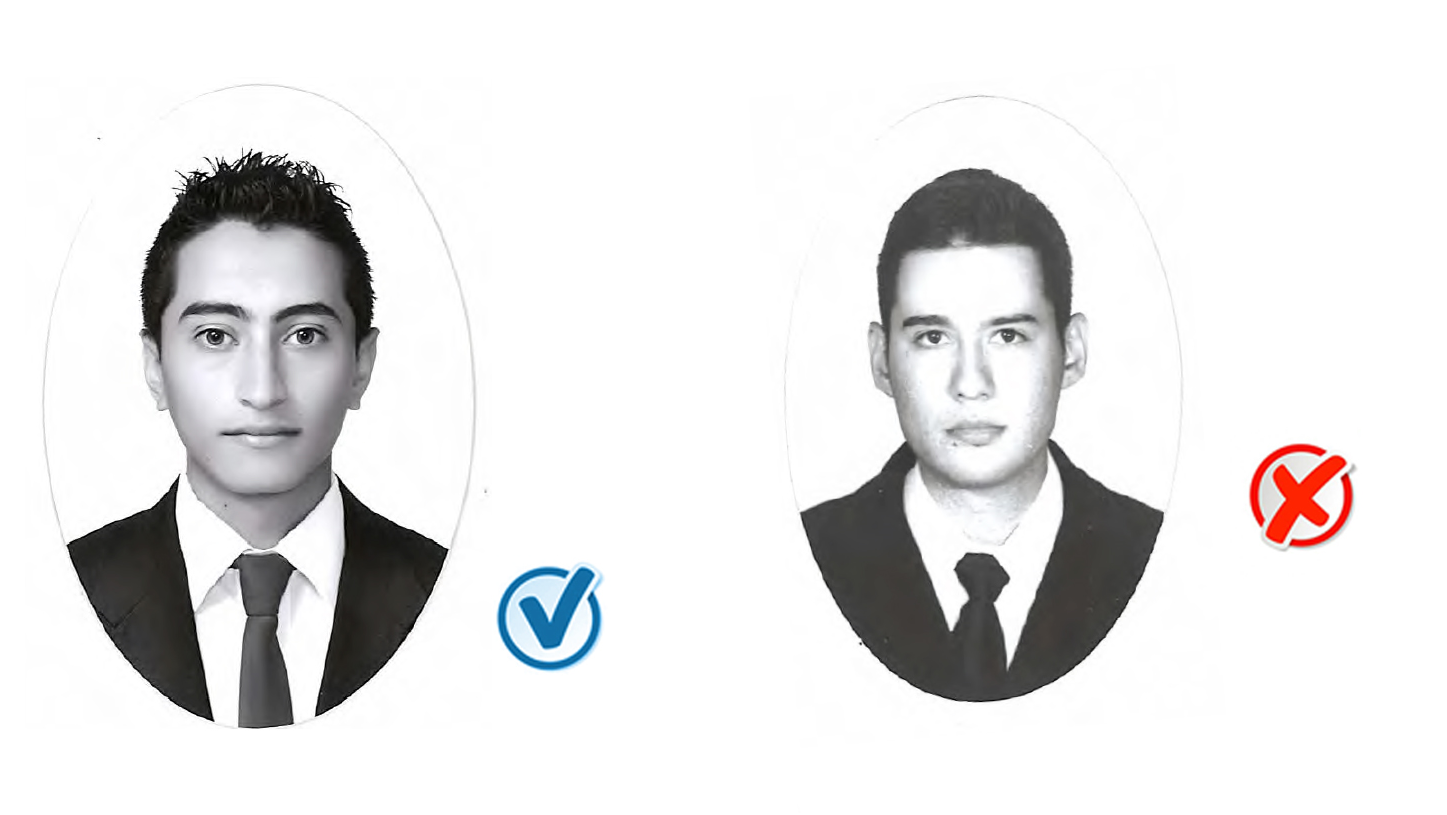 FECHA DE TITULACIÓN EN SINUT: DEBE SER PROGRAMADA CON TRES DÍAS HÁBILES DE ANTICIPACIÓN, SE TITULAN 30 ALUMNOS POR DÍA.U
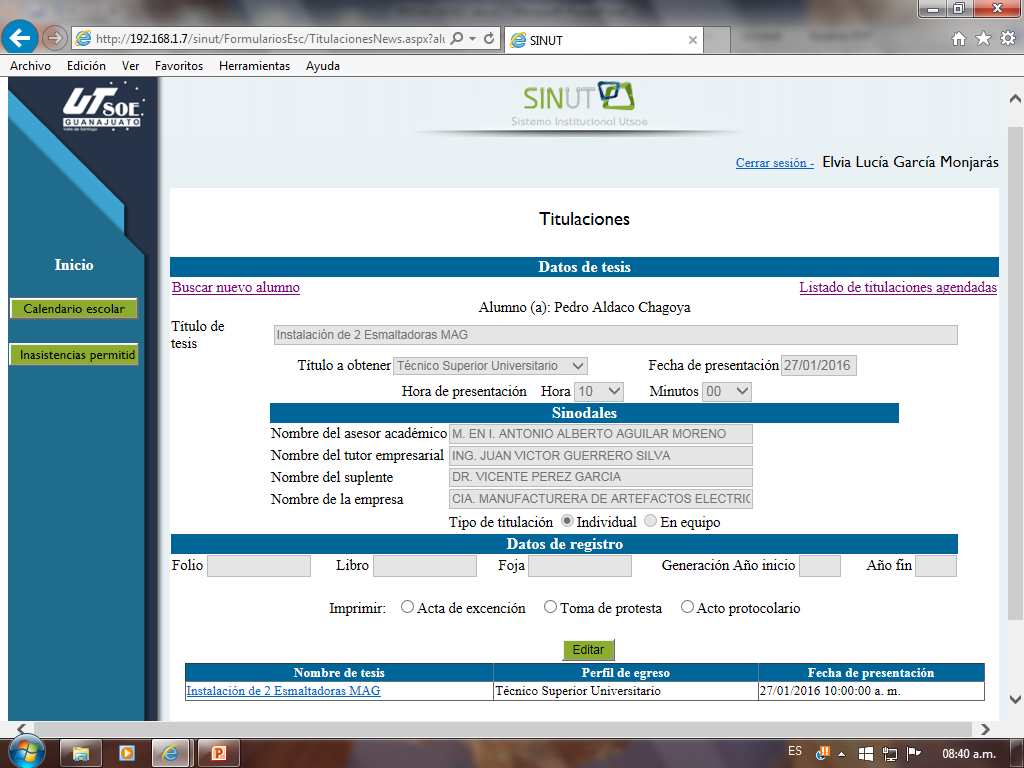 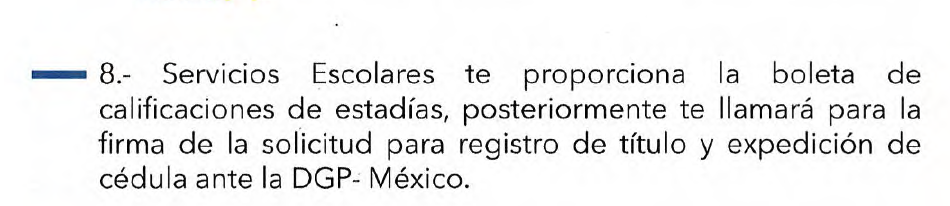 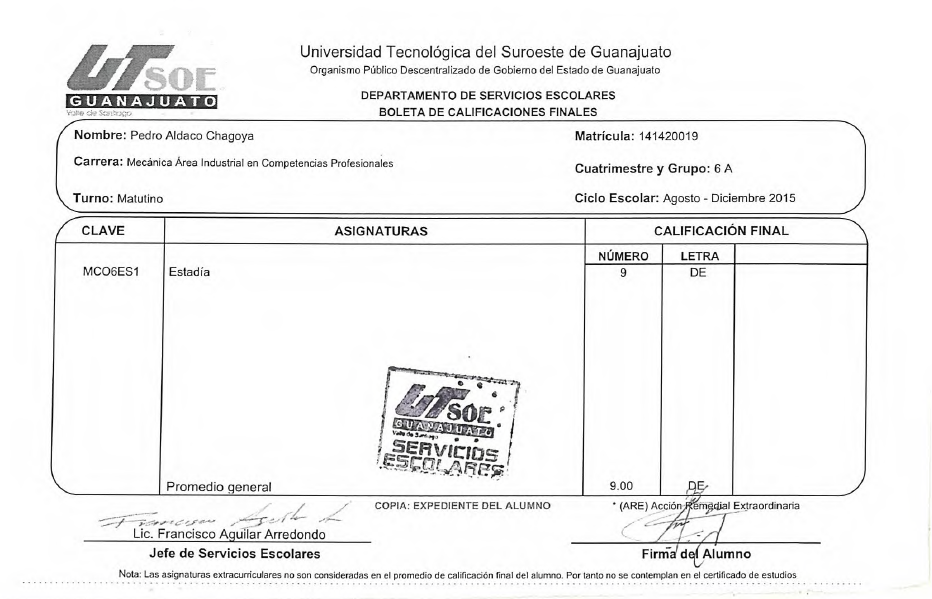 FORMATO DGP PARA TRÁMITE DE CÉDULA PROFESIONAL
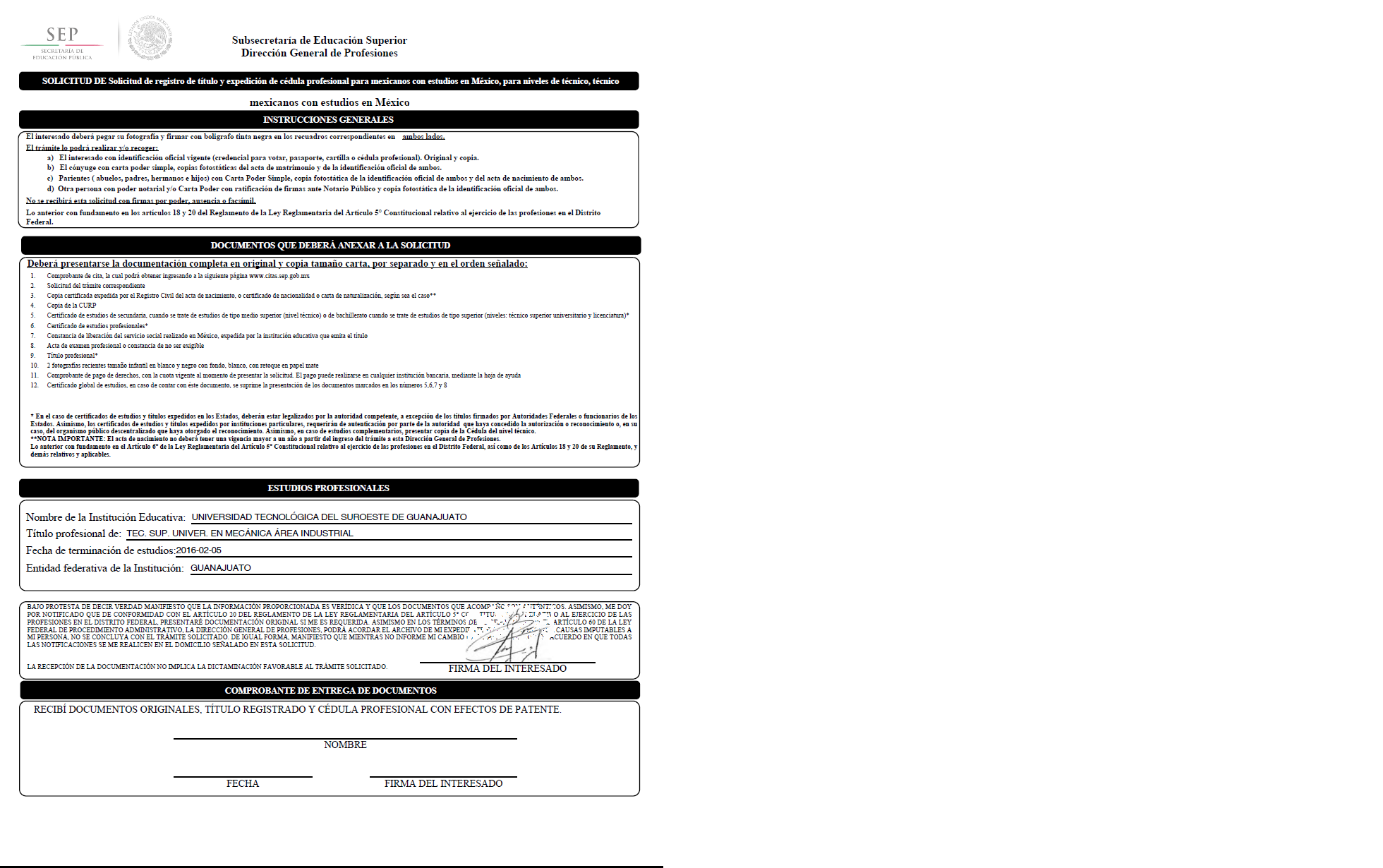 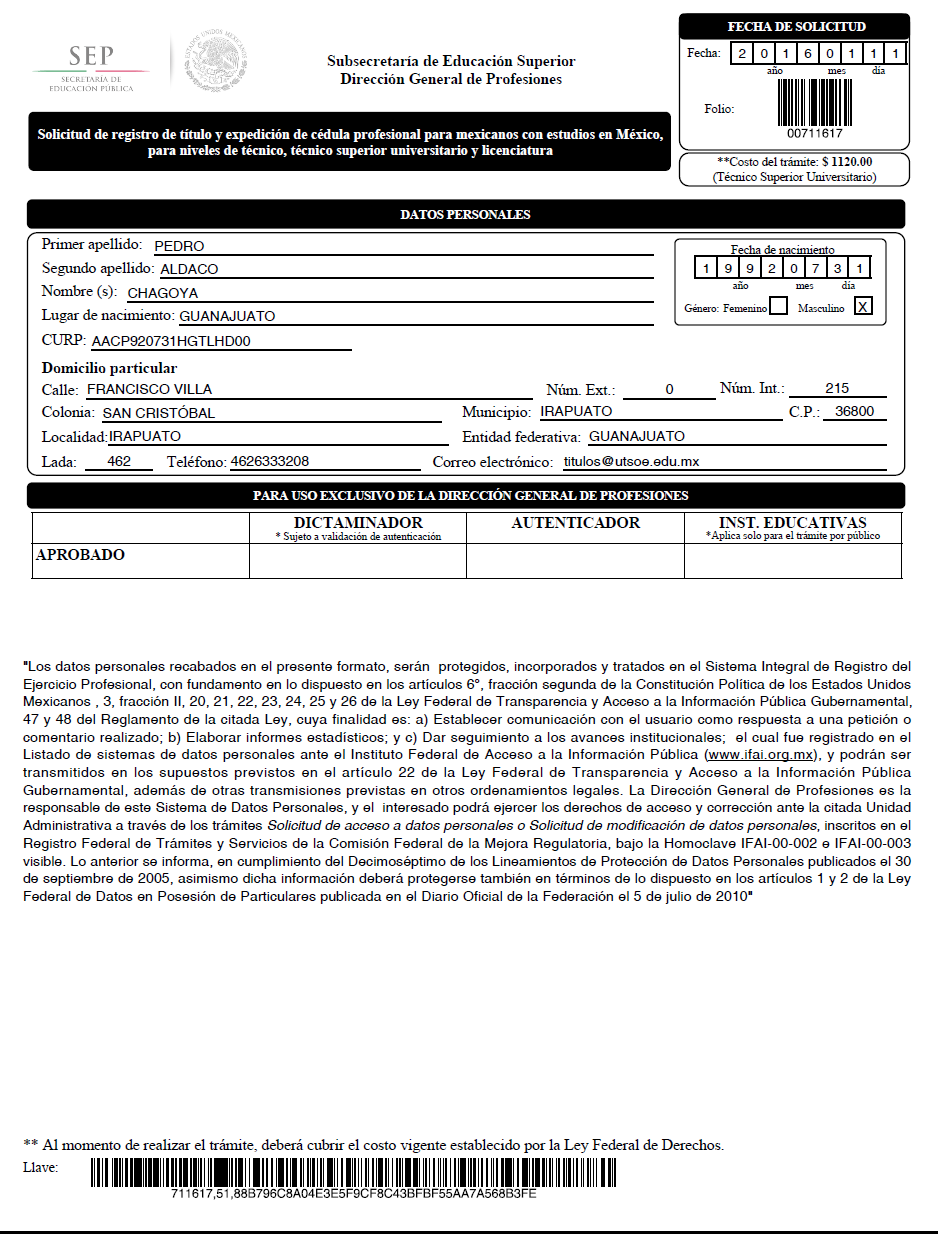 Validar CURP y acentos en el nombre completo  debido a que así será emitido el título y la cédula profesional
Firma del alumno con bolígrafo tinta negra
FORMATO DGP PARA TRÁMITE DE CÉDULA PROFESIONAL
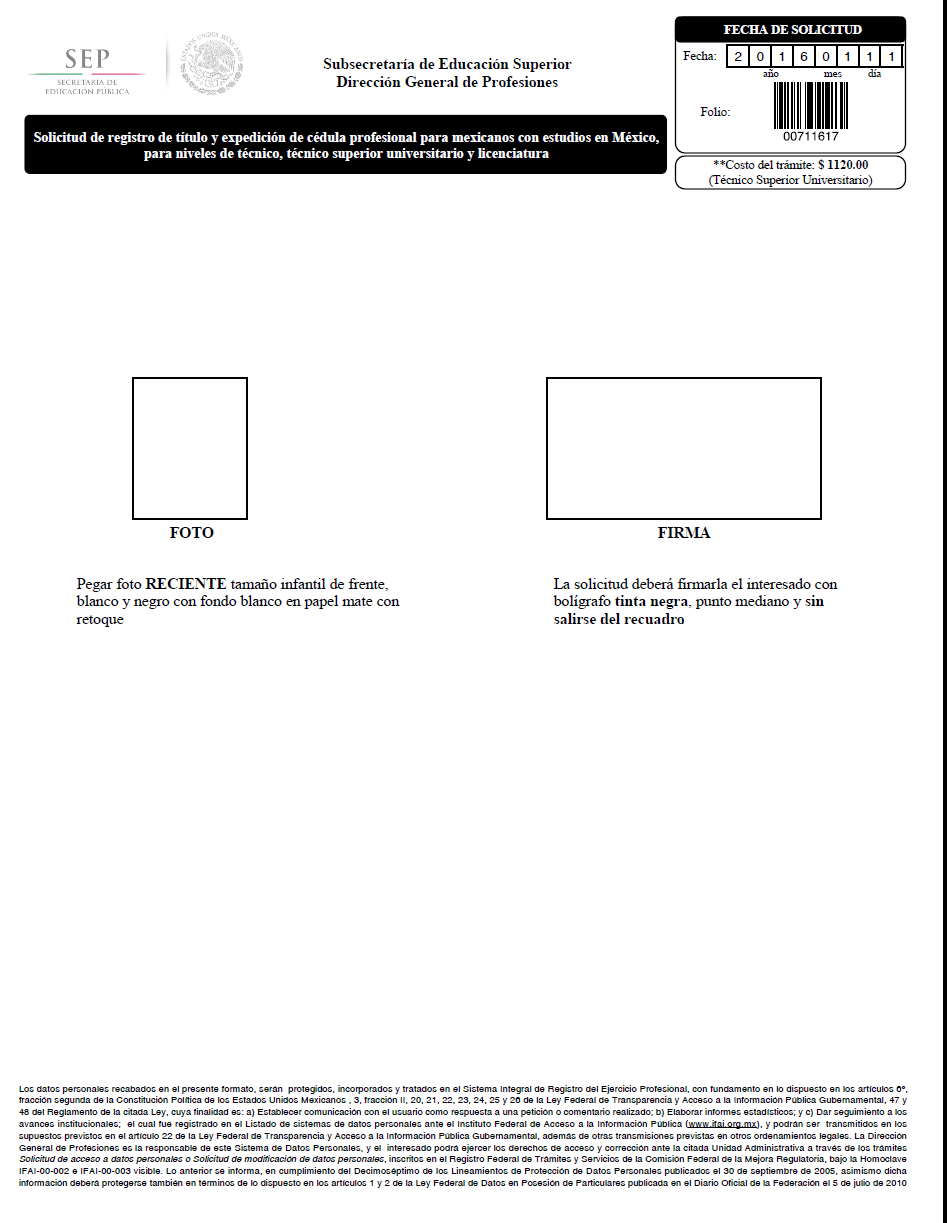 Firma del alumno con bolígrafo tinta negra
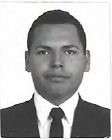 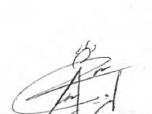 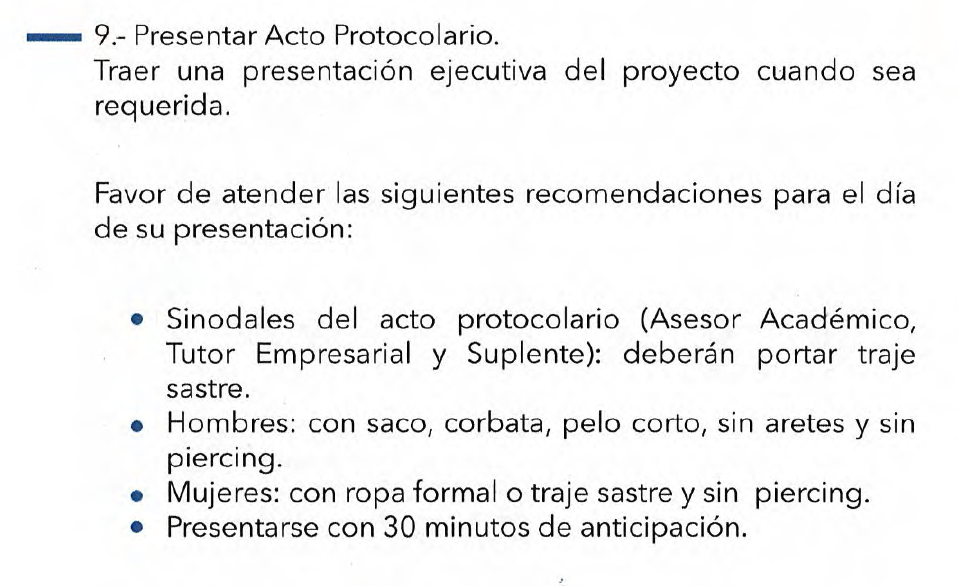 ENTREGA ESCOLARES: ACTA DE EXENCIÓN Y TOMA DE PROTESTA
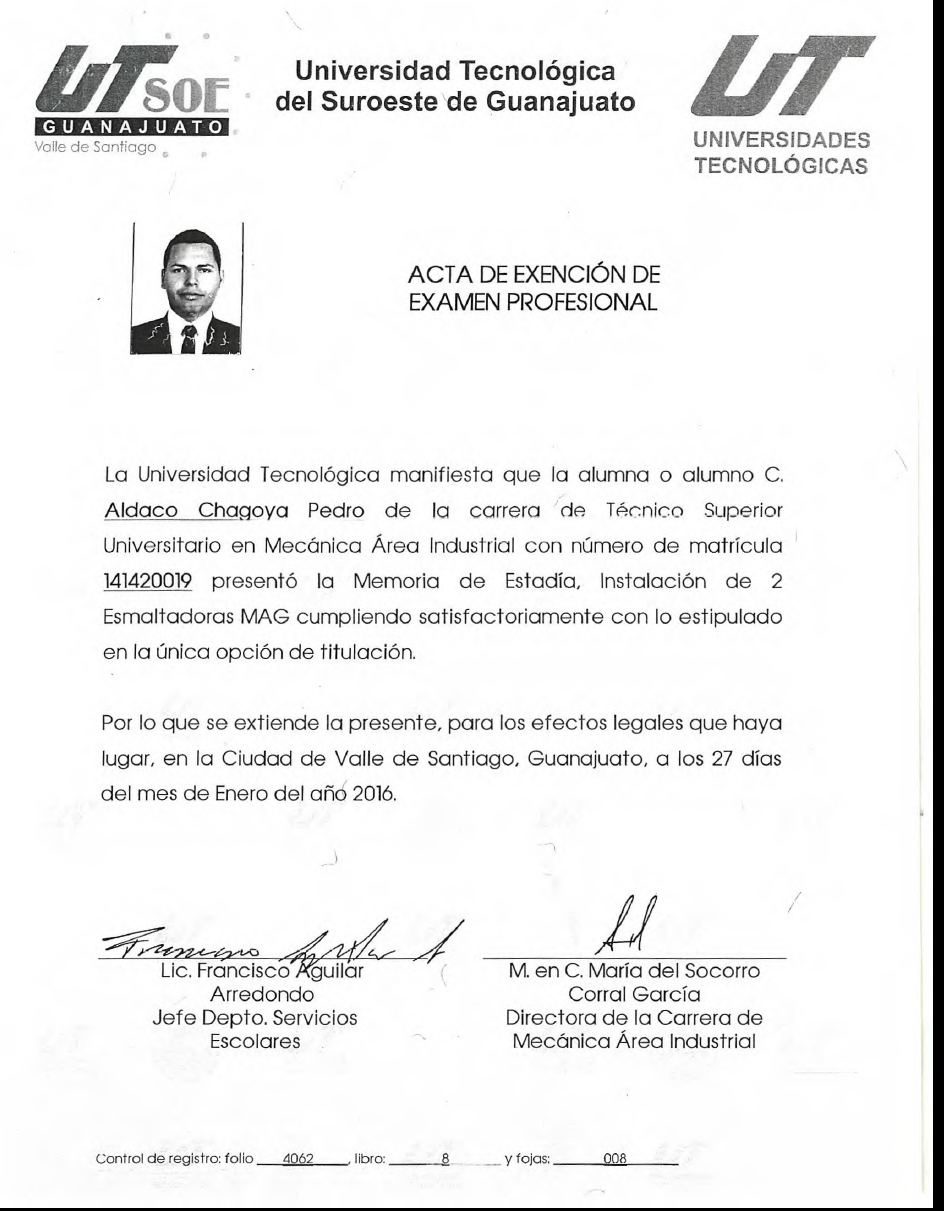 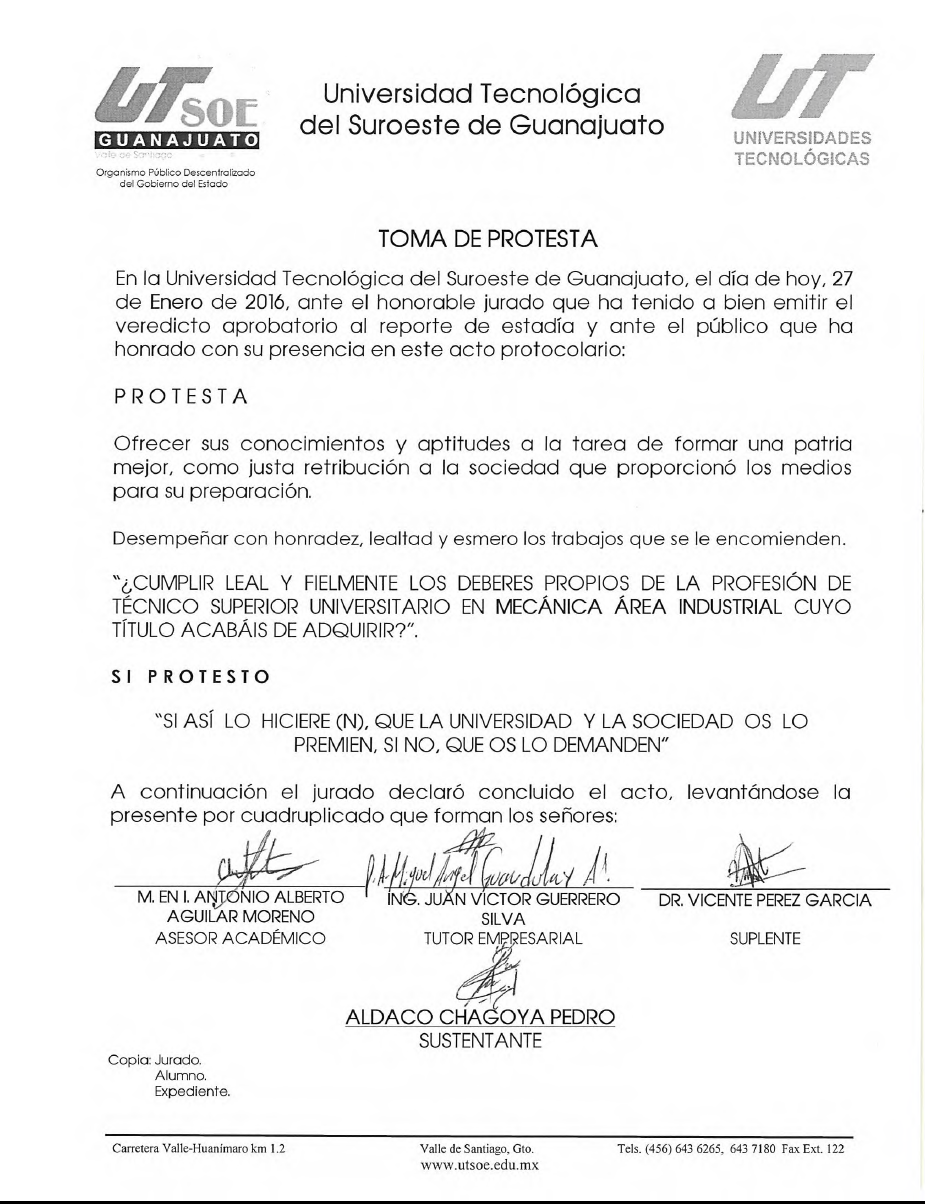 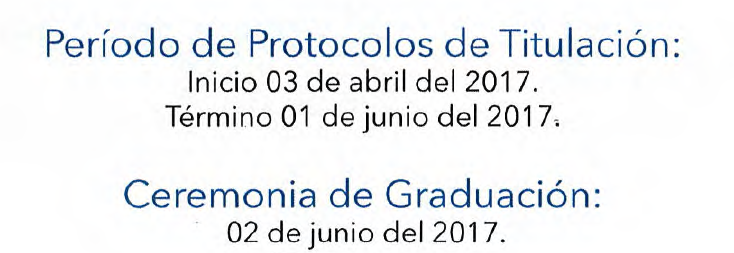 GRACIAS POR SU ATENCIÓN